Unfolding Spectroheliogram  MaGIXS*
P. S. Athiray, Amy Winebarger, MaGIXS team
University of Alabama in Huntsville
NASA MSFC
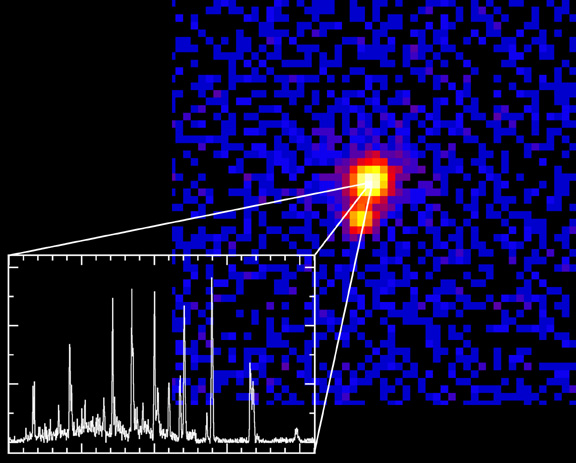 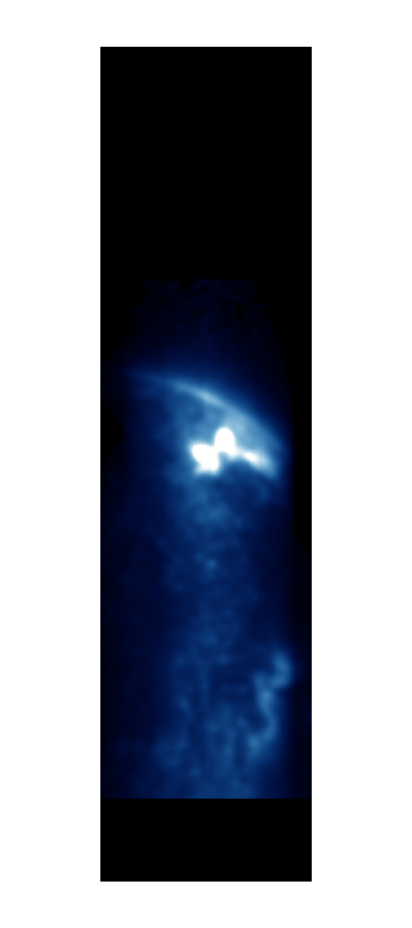 Chandra (O-type supergiant)
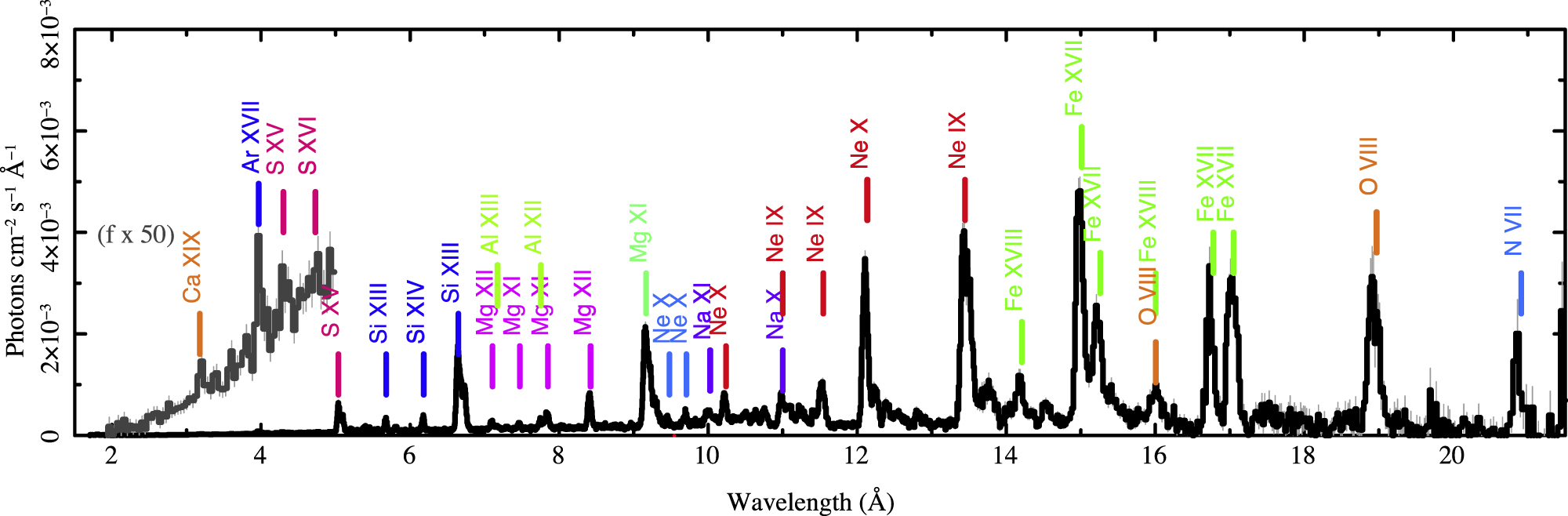 MaGIXS (Solar coronal structures)
O VII
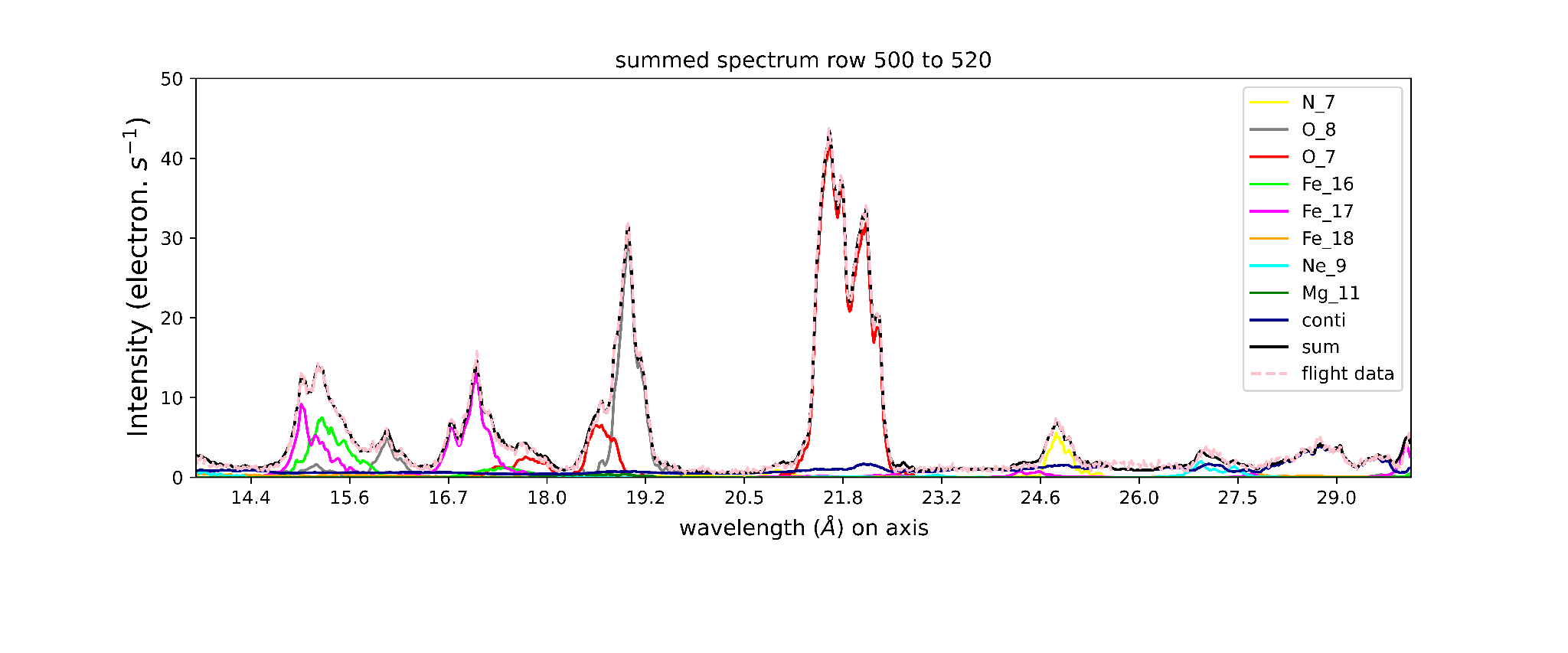 OVIII, VII
Fe XVII, VIII
Nichols et al 2021
N VII
Ne IX
Savage et al 2023
*The Marshall Grazing Incidence X-ray Spectrometer – First Working Slitless Solar X-ray Imaging Spectrometer
[Speaker Notes: Add an image of sun and chandra]
Objective
Observable
Characteristics of plasma heating in the solar corona
Emission Measure Distribution (EMD)
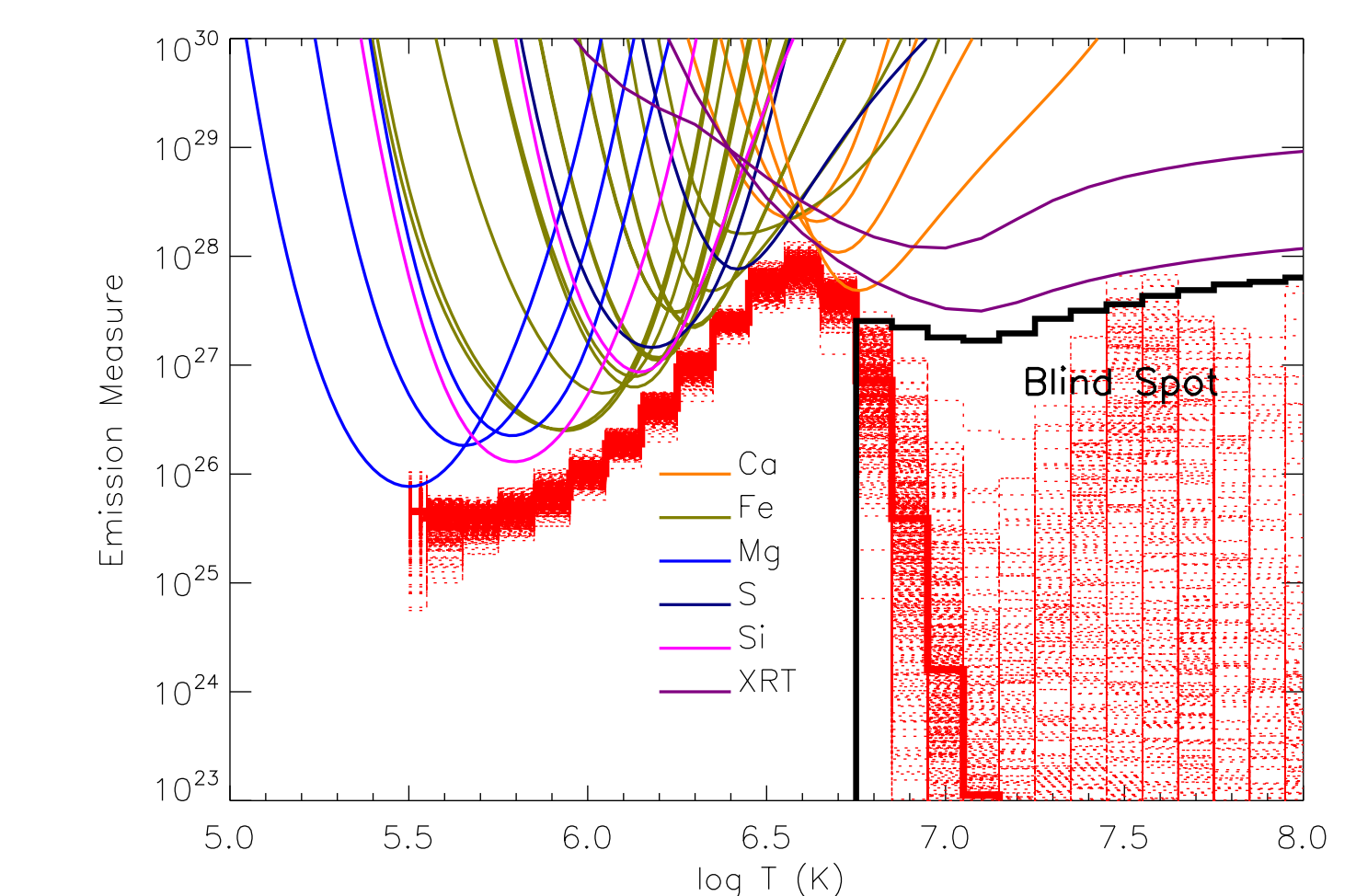 Y-pixel
Plasma Diagnostics – Holy Grail Data
Temperature, Density, Abundance, Emission Measure, Thermal/Ionization Equilibrium
X-pixel
Culhane & Acton, 1974 “The Solar X-ray Spectrum”, ARAA, 12, 359 
“... it is usually impossible to provide a single instrument with an acceptable combination of spatial, spectral, and time resolution to study flare events ...”
Is this still true? How to overcome?
Slit imaging spectroscopy
Diffraction (prism, grating…)
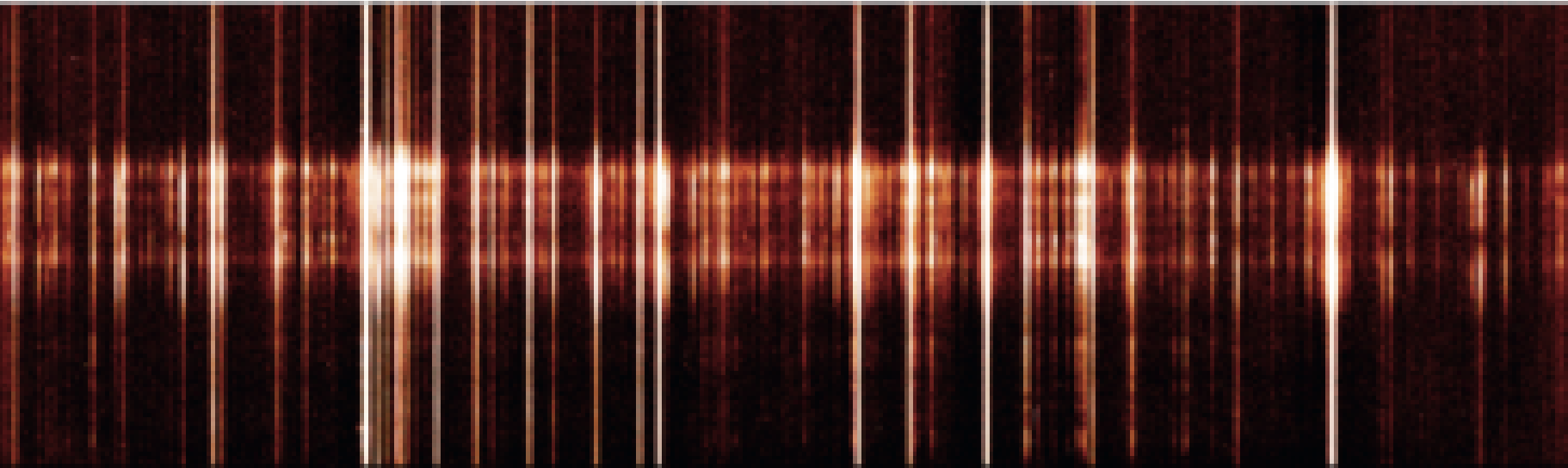 Wavelength
[Speaker Notes: Now if we remove the slit, here is what we get:]
Slitless imaging spectroscopy
Diffraction (prism, grating…)
[Speaker Notes: The full extended source is now dispersed and it is now a bit harder to tell the origin of a photon that hit the detector, especially on the overlapping regions.]
Diffraction (prism, grating…)
SPECTRALLY PURE IMAGES
[Speaker Notes: The role of the inversion is precisely to unfold that spectroheliogram by creating spectrally pure image from every emission line.]
Slit  Slitless imaging spectroscopy
Each detector pixel contains a linear combination of line intensities from several ions from different points on the Sun
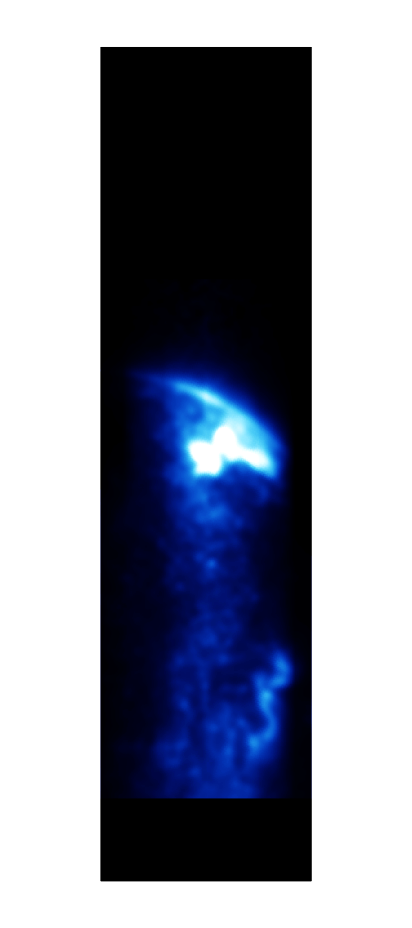 Line intensity (Ph/pix) from a point on the Sun can be directly read off from detector pixels
Off–axis - 1
On–axis
Off–axis + 1
Detector Pixels
Goal : Precisely determine the number of photons in every pixel from all observed emission lines
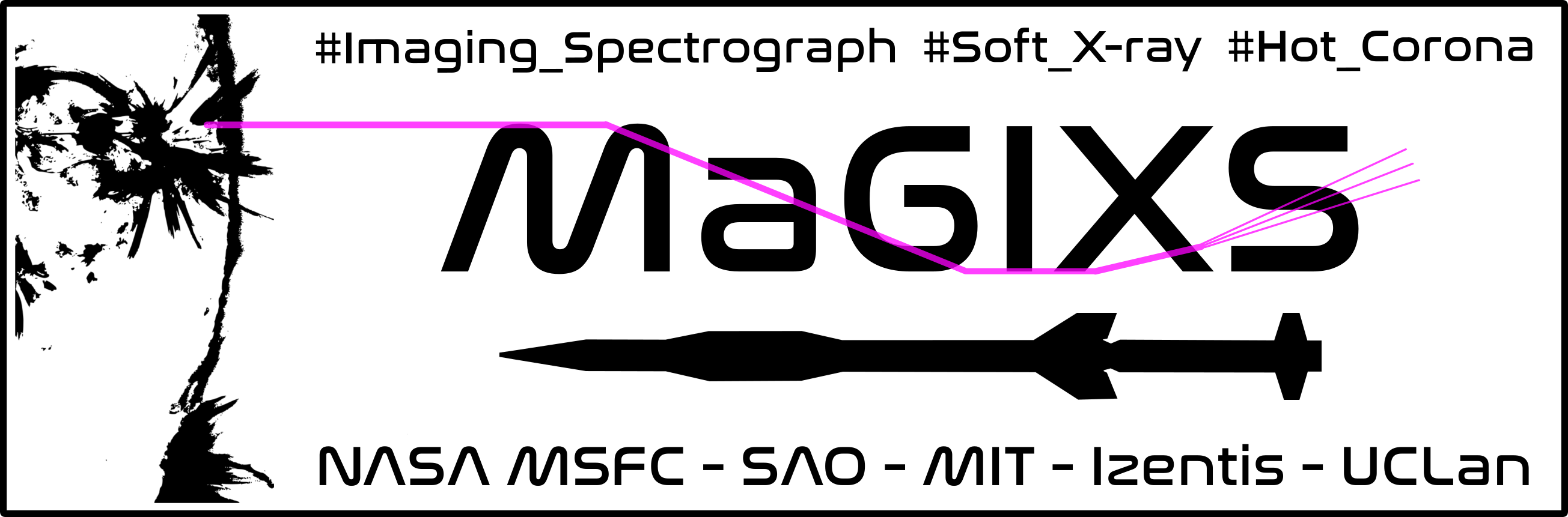 MaGIXS
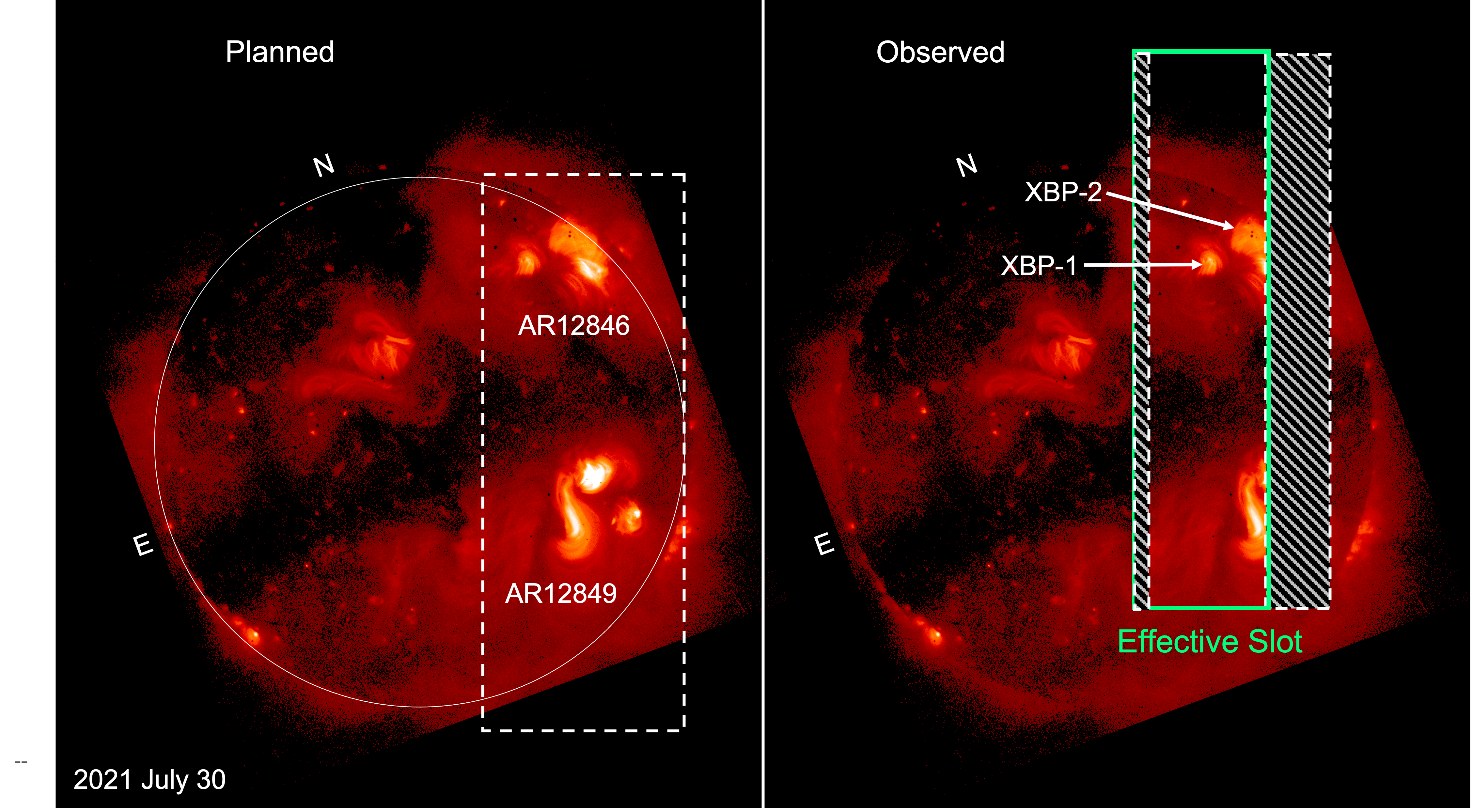 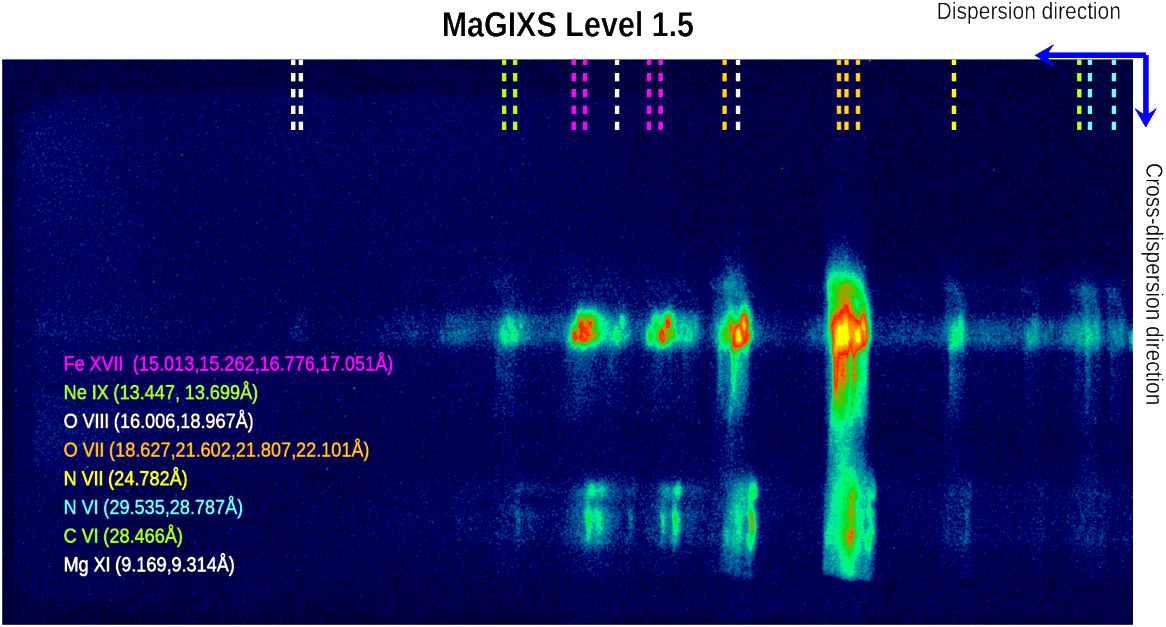 MaGIXS data are ”overlappograms”

Observed several warm emission lines 1 to 5 MK plasma
30 July 2021, ~18:20 UT
~296 s science data
Multiple copies of same ions at different wavelengths offer constraints
Unfolding method
Write a set of linear equations: 
Observation  = Response Matrix # EM                      
     y = Mx
Response Matrix includes:
Atomic data – How does the solar plasma radiate?
Instrument response – How does the instrument measure the radiation?
Sun EM: x0
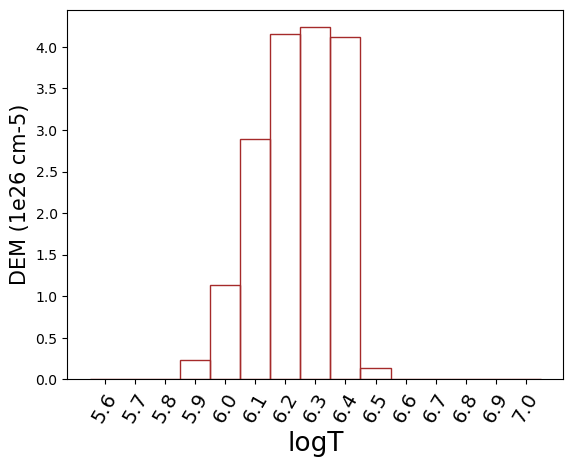 Observation: y = Mx0
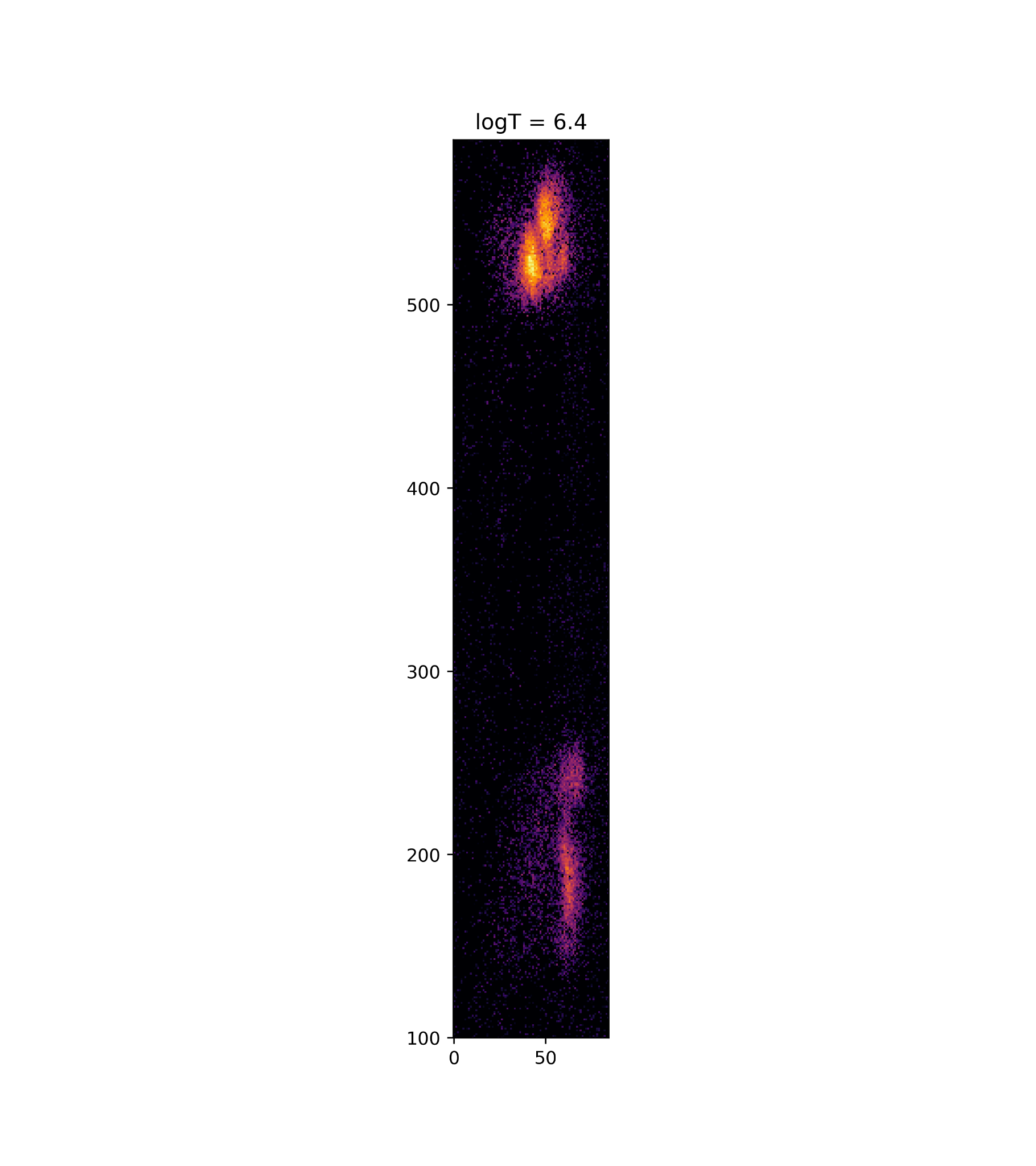 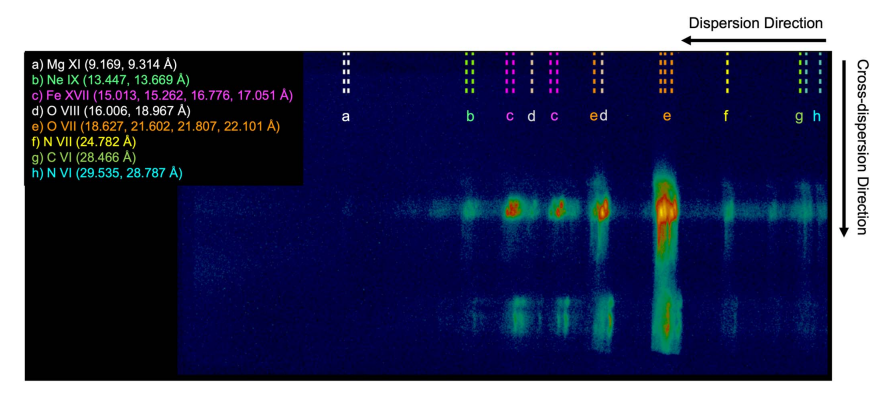 M
Response matrix
pixel size:
2.8’’
Δθx2.8’’
[Speaker Notes: The sun that we observed has a certain emission measure. We can represent that emission measure with a 3D matrix ‘x’. To create that matrix, we slice the field of view into a large amount of pixels (there are more pixels than what I show here). And each of these boxes has a dem distribution. Basically that matrix tells you how much plasma you can find at a given position and a given temperature.
That plasma is going to emit X rays and these X rays will go into the instrument to create the observed data. As Athiray showed you, that process can simply be represented by a simple matrix multiplication equation: y=Mx]
Response Matrix
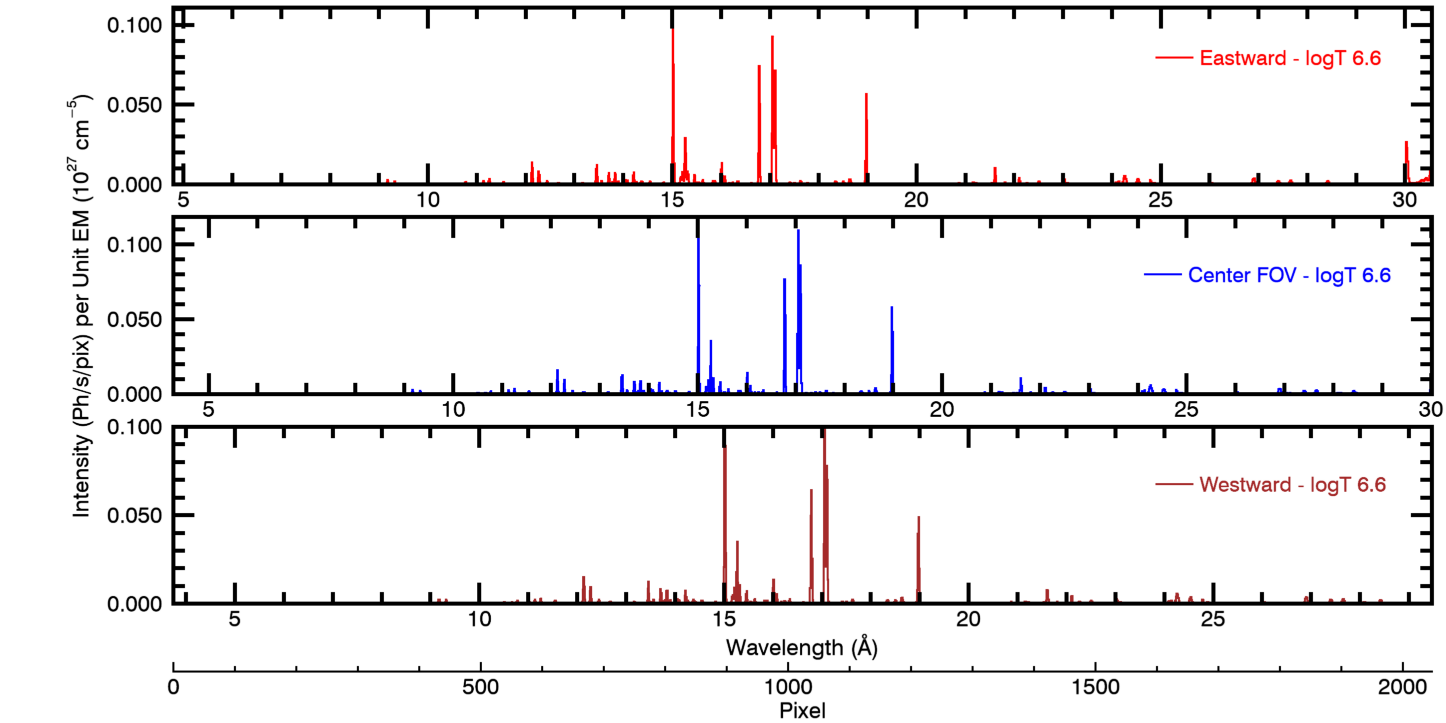 Atomic data – How does the solar plasma radiate?
Instrument response – How does the instrument measure the radiation?
Function of spectral pixels, spatial field angles, log T bins
[Speaker Notes: Remove the plot ion the right..]
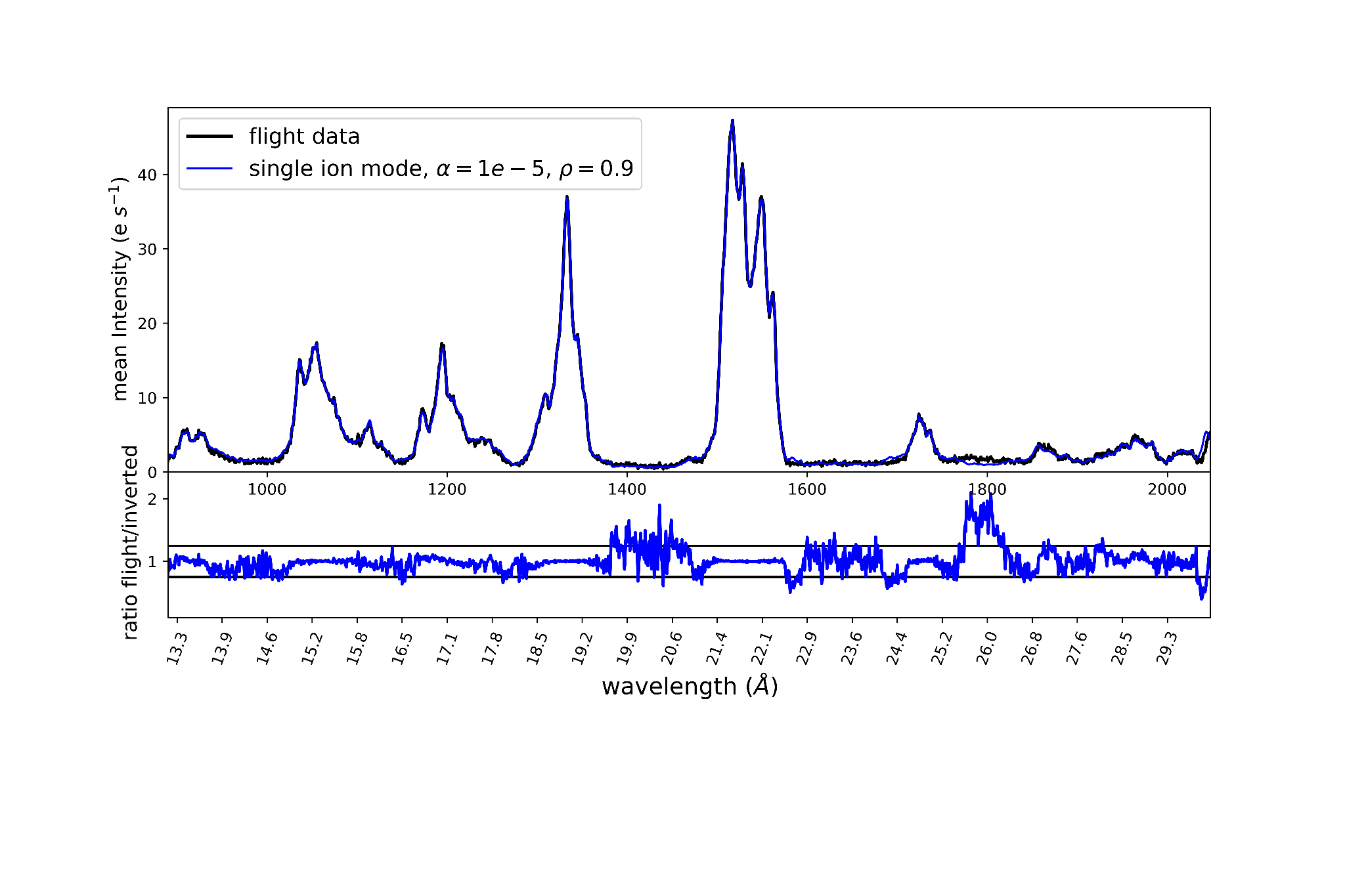 Supervised Machine Learning – Inversion
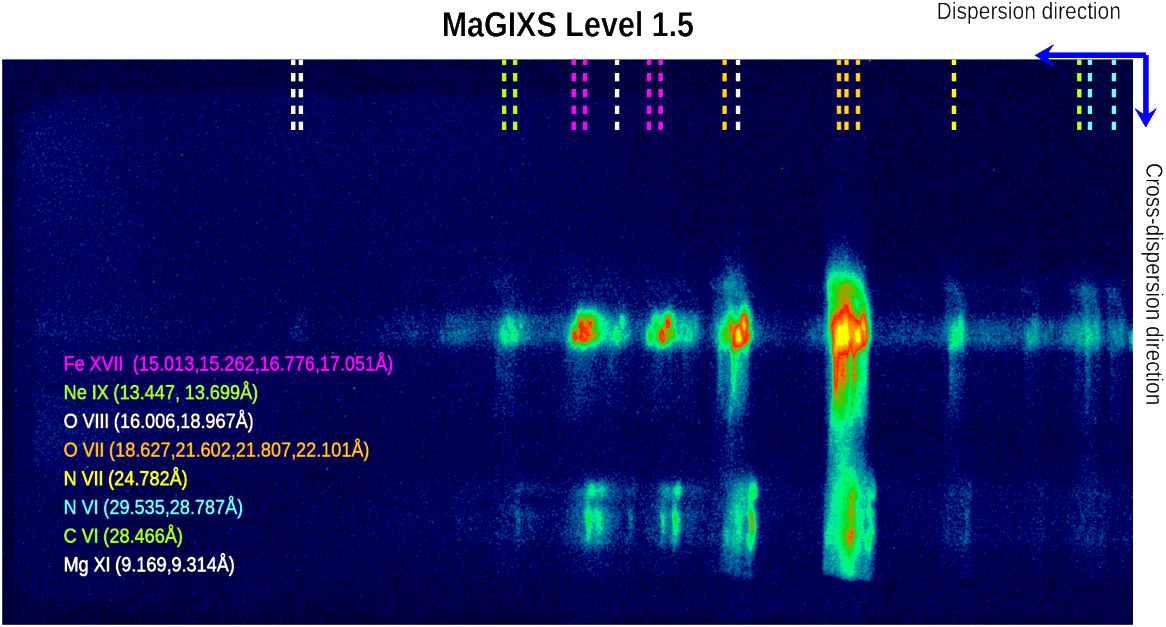 Flight data ‘y’
Response ‘M’
EM Cube
x# = argmin[ ‖y-Mx‖22 + αρ‖x‖1 + 0.5α(1-ρ)‖x‖22 ]
Solve for x# to match y using the ElasticNet  Regularization method
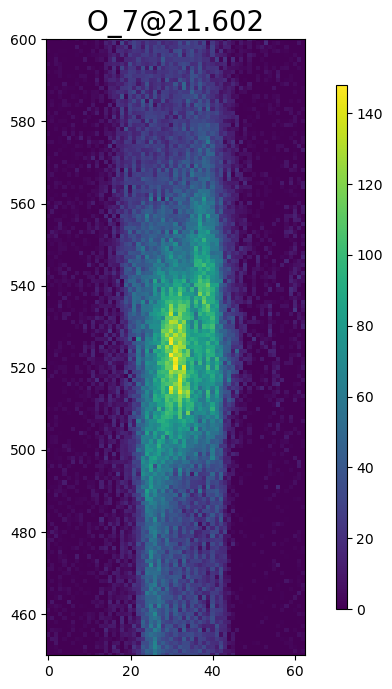 List of elementary spectra allowed by atomic physics convolved with instrument response
Questions
MaGIXS Instrument Design
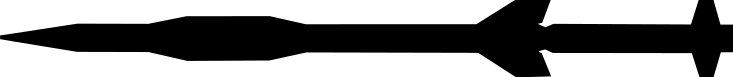 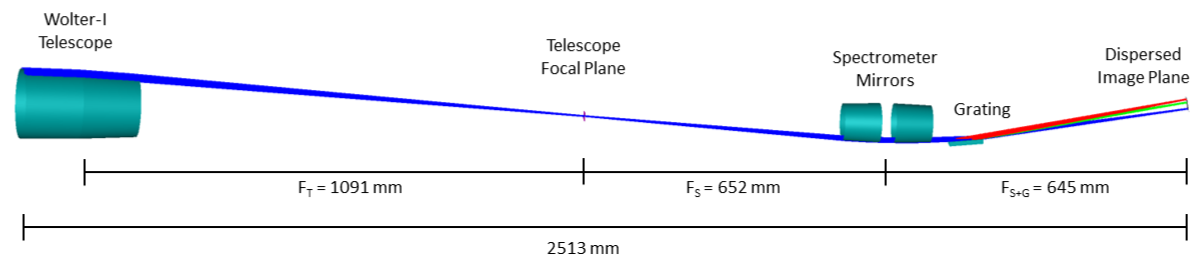 Grating
Slot
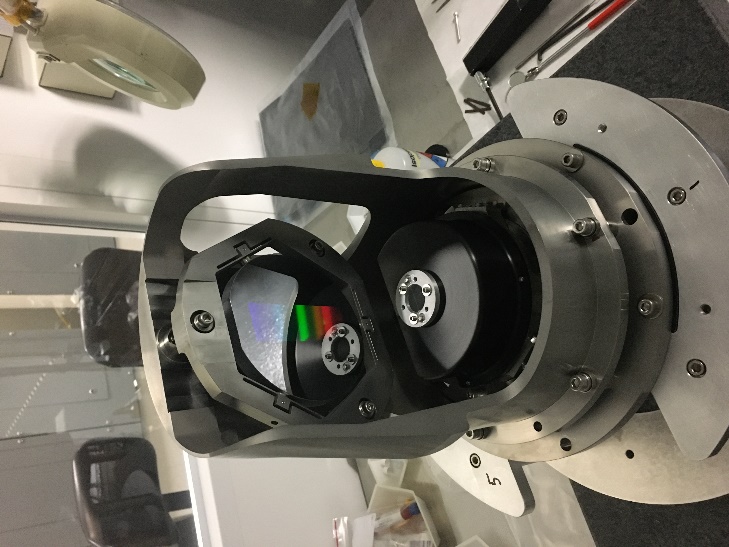 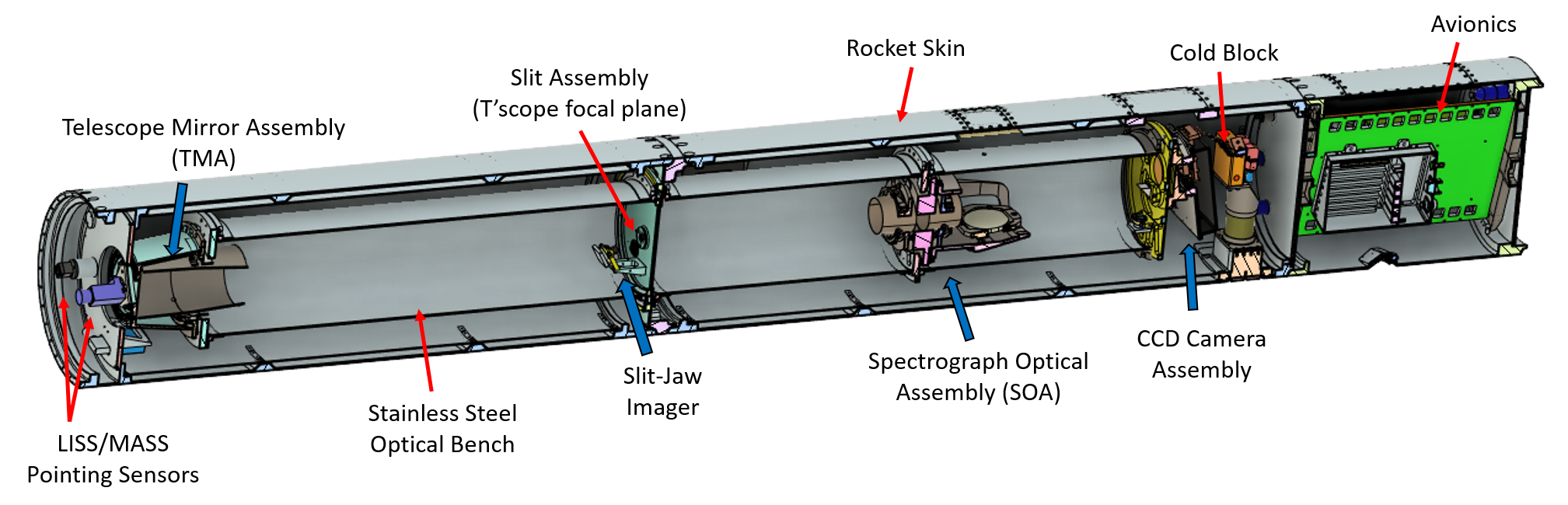 Beam footprint subtends 34o
Telescope section
Camera section
Spectrometer section
First mission to use deterministic polished X-ray mirrors
Athiray et al 2020,2021; Champey et al 2022 JAI
[Speaker Notes: Initally it was a slit sp. Changed to slot , Bring a straw movie and aligning, them,]
Why inversion works?
MaGIXS field
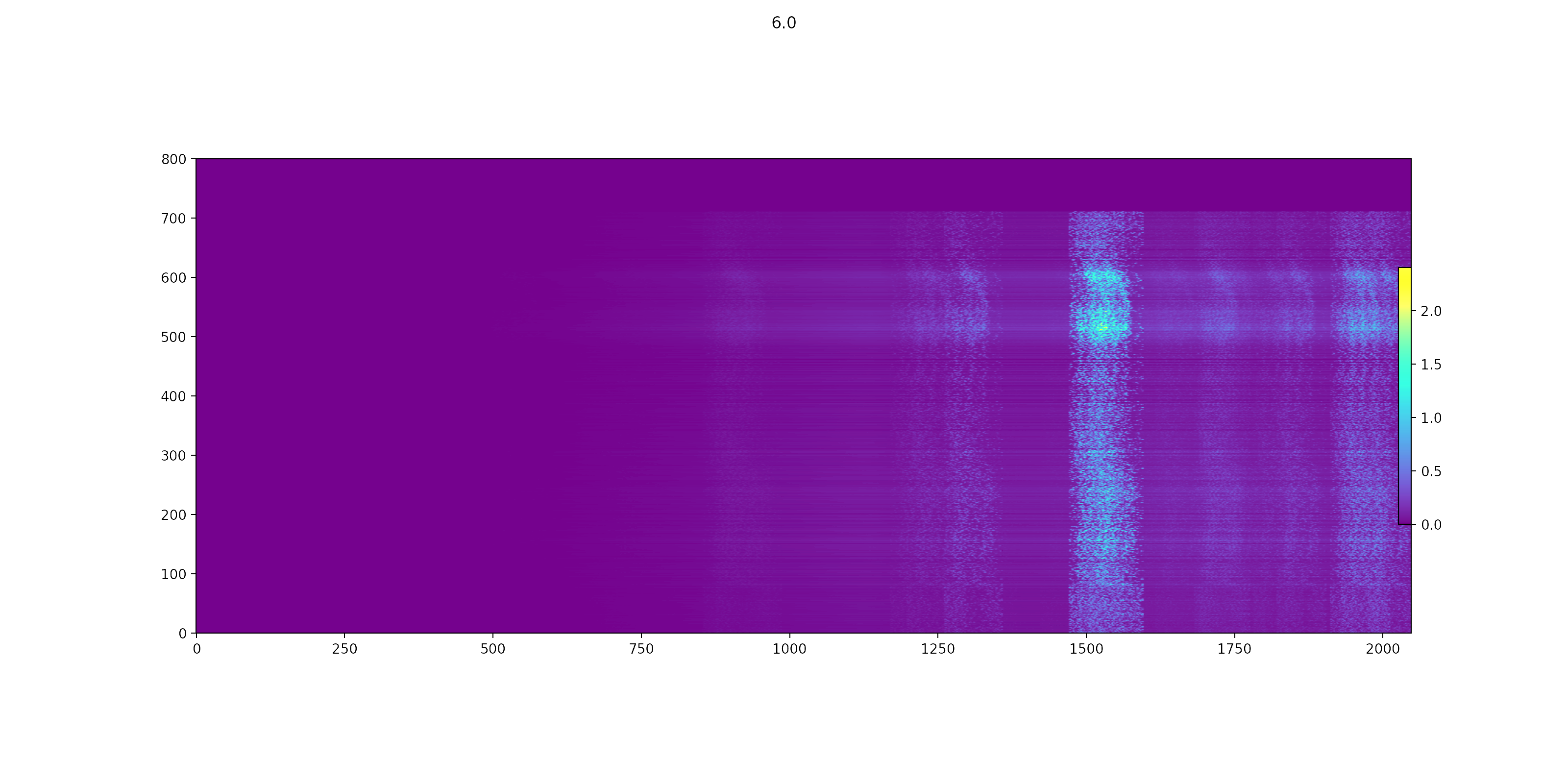 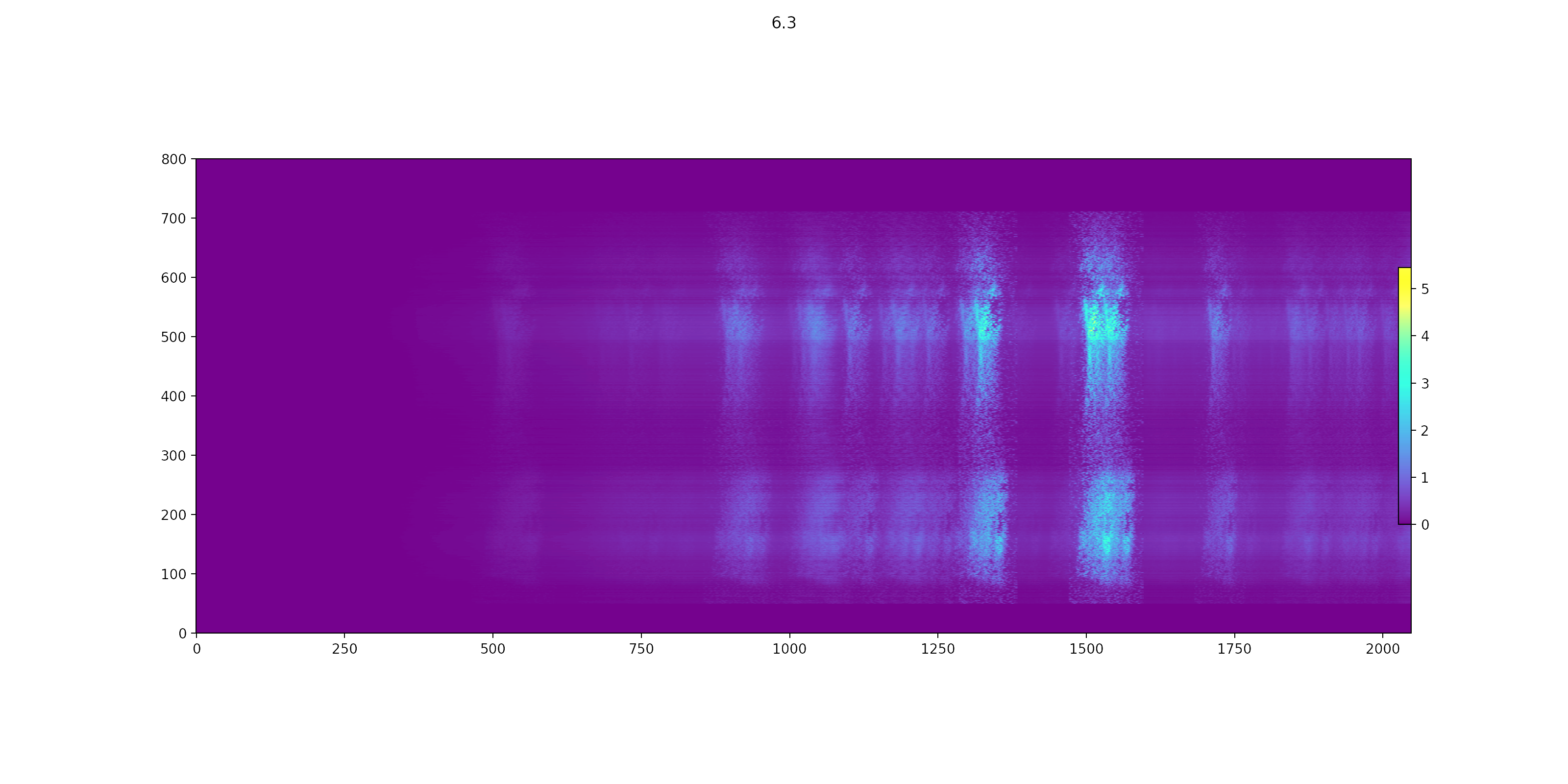 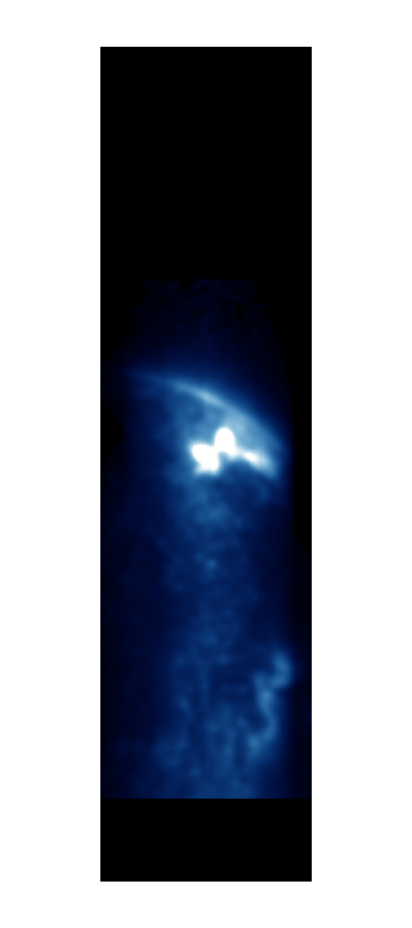 335Å
logt 6.3
logt 6.0
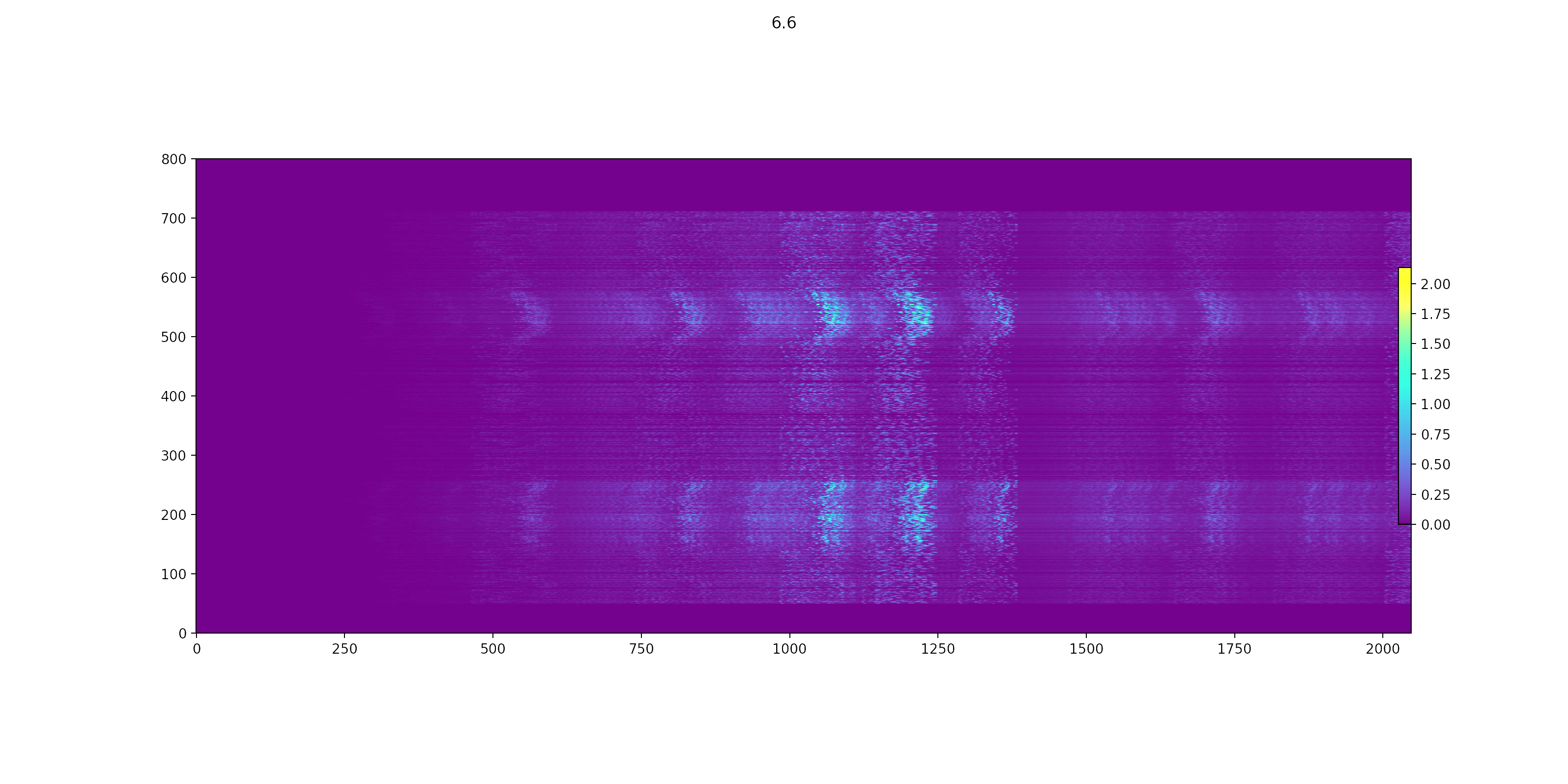 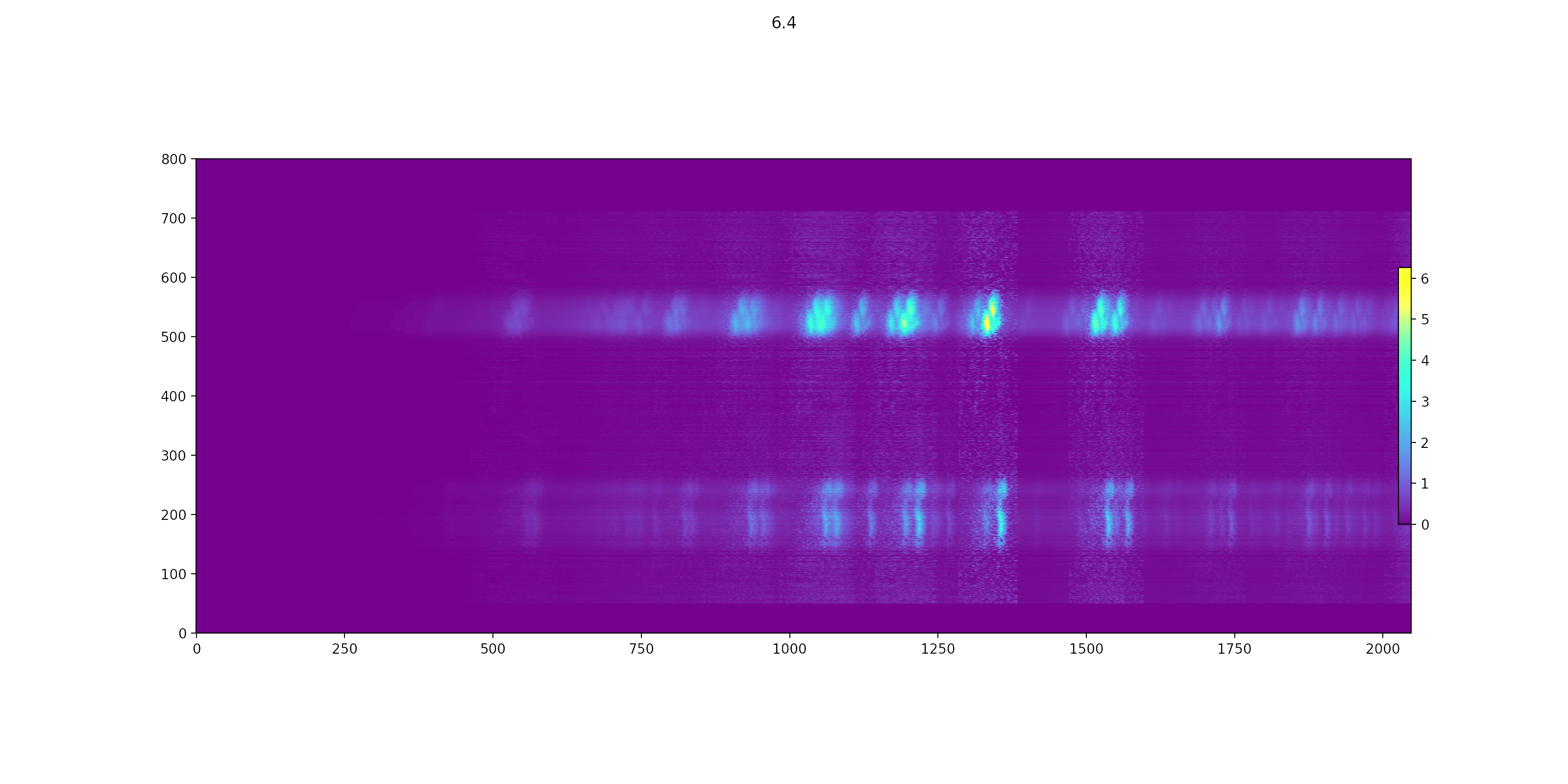 C VI
C VI
C VI
C VI
N VII
N VII
N VII
N VII
O VIII
O VIII
O VIII
Ne IX
Ne IX
Ne IX
Mg XI
Mg XI
Fe XVII
Fe XVII
Fe XVII
O VII
O VII
O VII
O VII
Ne IX
Fe XVII
Fe XVII
O VIII
O VIII
O VIII
O VIII
Ne IX
Ne IX
Fe XVII
Fe XVII
Fe XVII
logt 6.4
logt 6.6
Multiple copies of several ions observed at different wavelengths offer excellent temperature diagnostics
[Speaker Notes: Replace this with temperature slide]
DEM inversion – EM cube
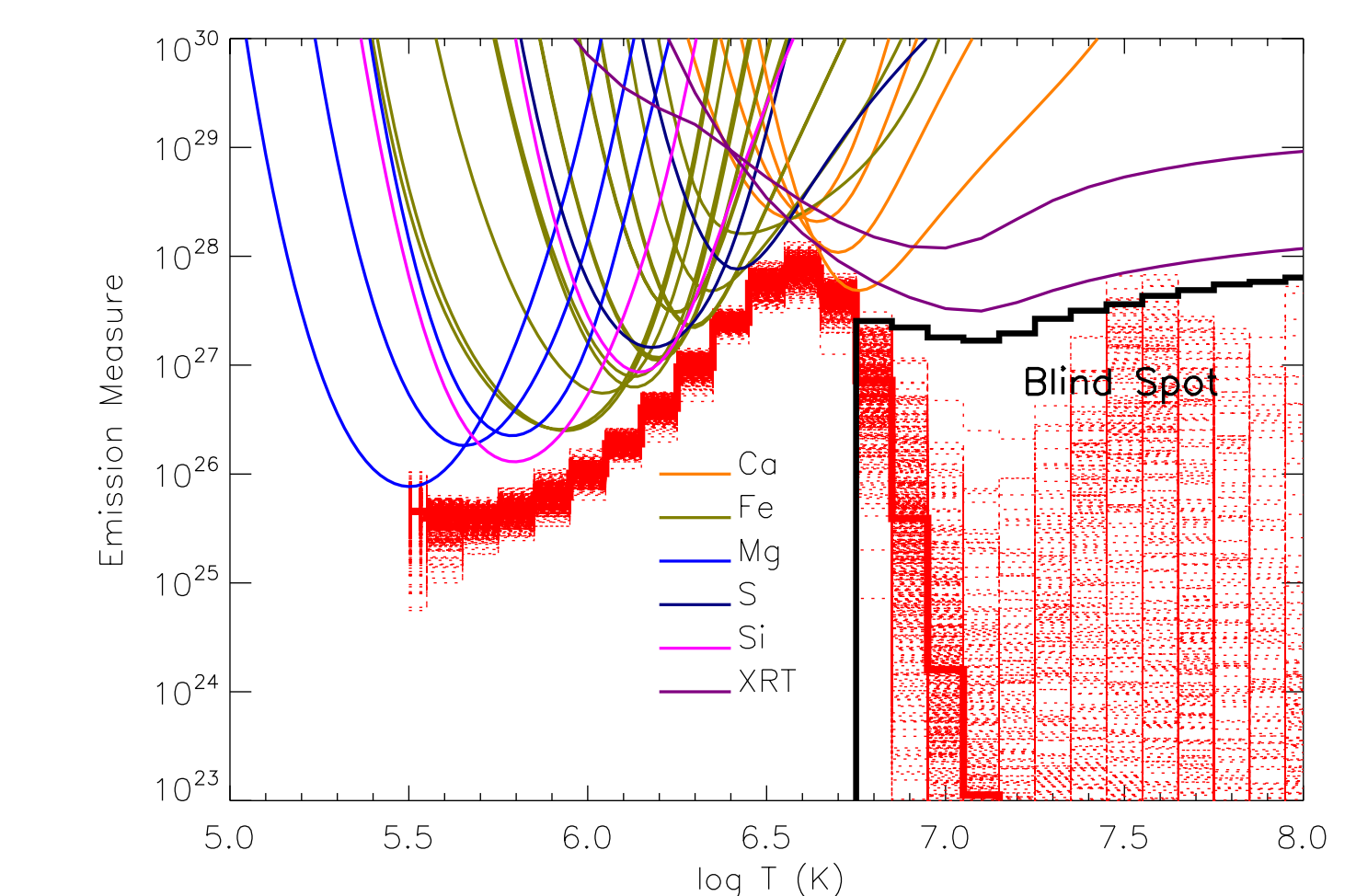 Inversion works!